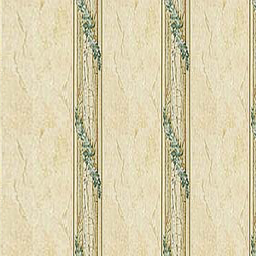 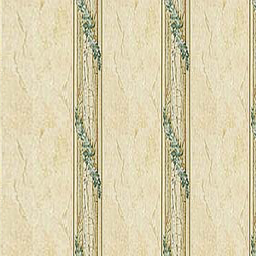 المقطع التعلمي
المقطع التعلمي: هو مجموعة مرتبة ومترابطة من الأنشطة والمهمات، يتميز بوجود علاقات تربط بين مختلف أجزائه المتتابعة في تدرج لولبي، يضمن الرجوع إلى التعلمات القبلية لتشخيصها وتثبيتها، من أجل إرساء موارد جديدة لدى المتعلمين.
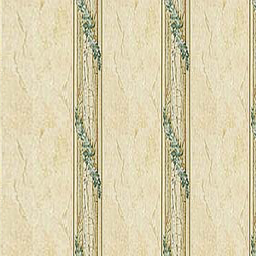 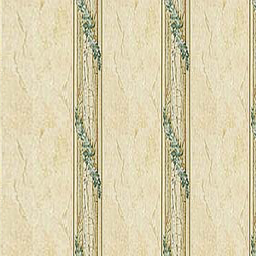